5/25最新消息：
1.新任務：閩南語和客家語老師的任務
2.實驗課：看完8分鐘影片，寫完自習!
3.挑戰王：你會嗎?上傳社習照片的方法
4.有彩蛋：今天視訊教學的神秘嘉賓??
5.來運動：你今天運動了沒?健身健美!
點名時間
今日聯絡簿(12課課文預告)
課文提問/檢查作業(it’s  show 秀  time)
唸出/寫出 本日成語/1200單
交代科任老師交代的任務
⭐️閩語/客語
⭐️自然實驗的影片，8分鐘寫完自然習作
⭐️社會老師的分享：上傳習作照片的方法(優秀的你也試著做做看吧!)
⭐️你今天運動了沒?  健康的生命最重要!!!!!!一定要做的功課就是運動
下午13：00~13：30個別課業輔導時間
全民防疫 視同 國民作戰 線上視訊 視同 正式上課     ~線上教學禮儀也是學習的重點~   有家教、有禮貌、高水準的五二人
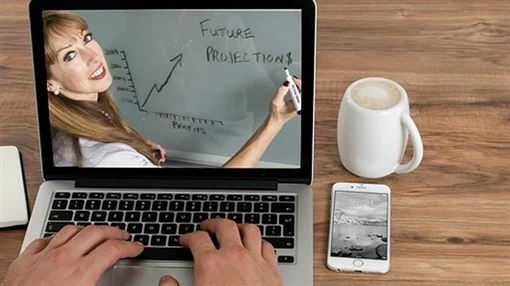 全民防疫 視同 國民作戰 線上視訊 視同 正式上課     ~線上教學禮儀也是學習的重點~   有家教、有禮貌、高水準的五二人
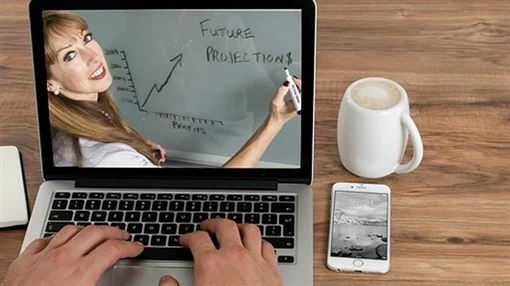 1.健康平安量體溫     照顧好身體和心情  理解世界的變化2.抄聯絡簿寫作業     按部就班完成作業   暑假不用再補課
3.完成各科的任務            **要拍照寄給老師喔~資訊：加入google class資訊課程英文：課本、習作、看影片社會：課本、習作、看影片寫筆記自然：課本、習作、看學習吧影片音樂：音樂家海報美術：花朵粽粽
4.規劃生活時間表         我的專屬生活時間表        ~愛分享就會互學共好~5.有疑問上線提問        老師/同學為你解答       ~為你解答讓我真的變懂了~
我專屬的生活時間表(參考)
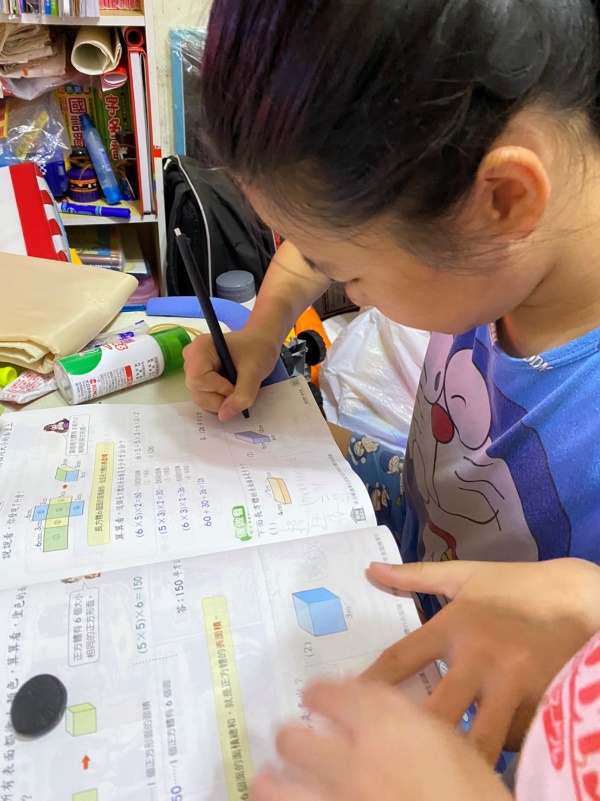 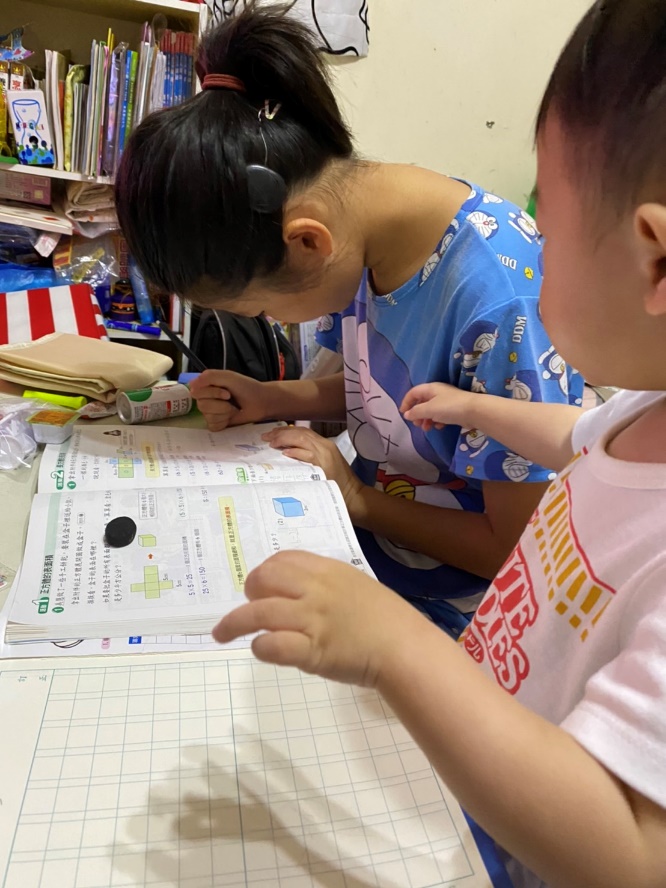 誰是自主學習之王?
*寫數學作業
*完成任務影片
*拿著課本線上自學
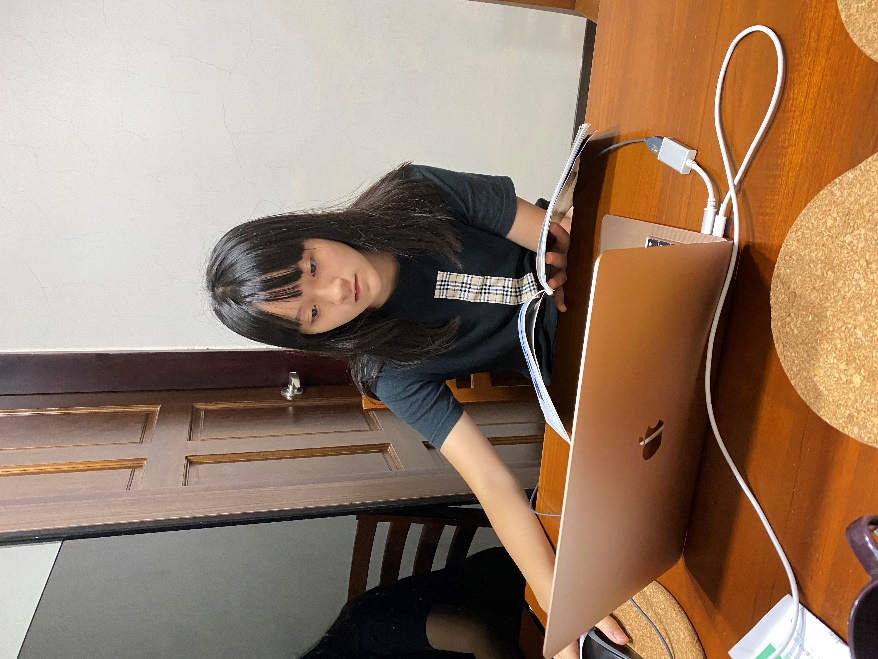 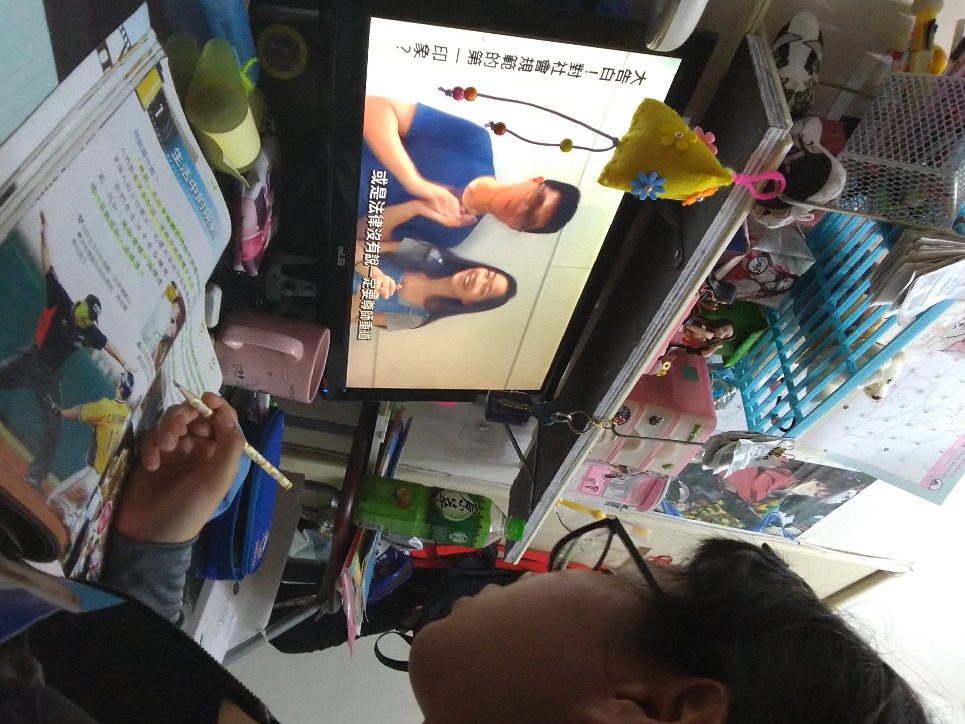 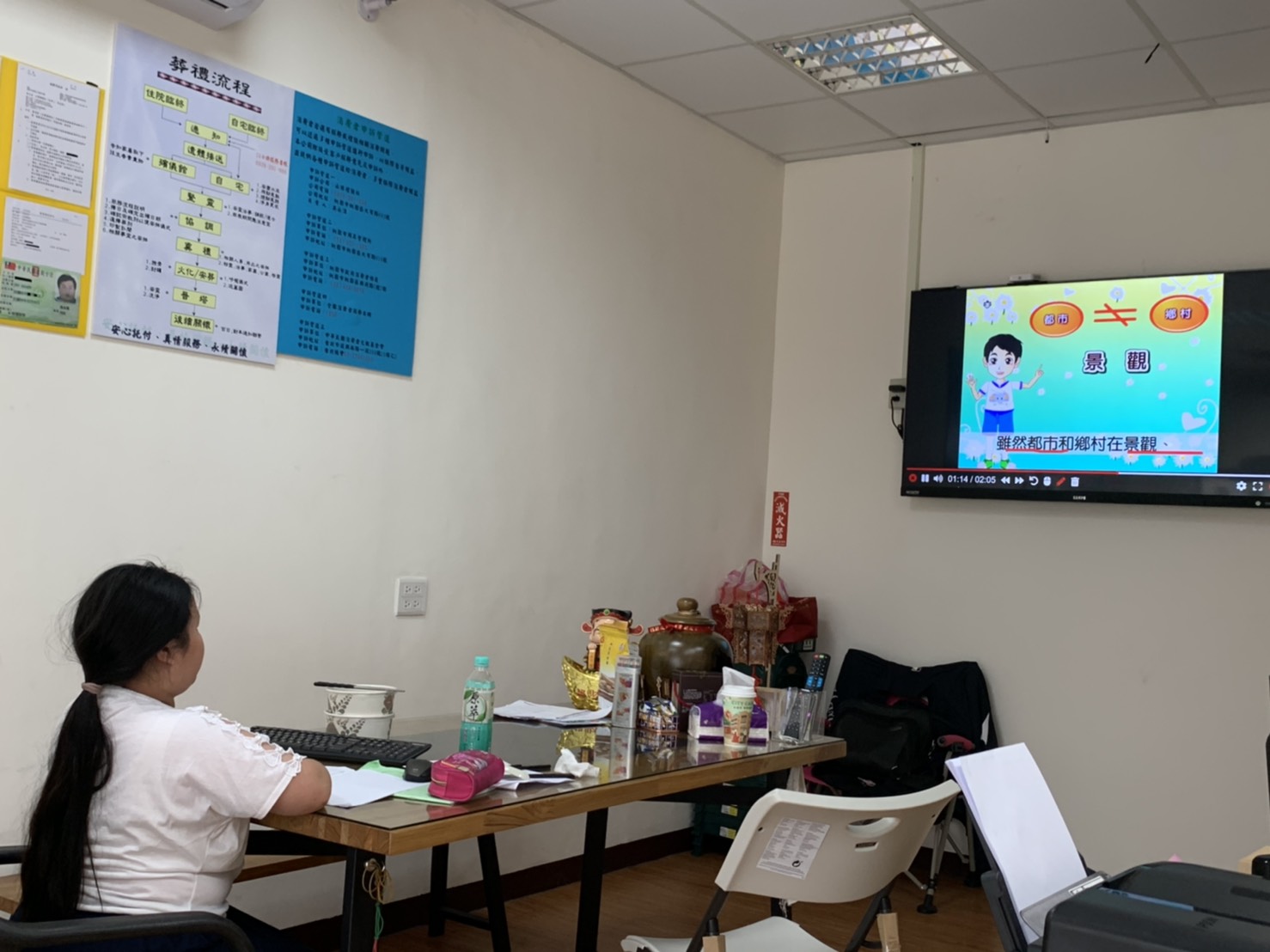 會利用 google class 的課程留言內容
線上教學禮儀後面的區域應該整潔並保持良好狀態
線上教學禮儀穿正式/輕鬆服裝 不要因為是線上 下半身就隨便穿穿（不要穿花花褲或睡褲等）
線上教學禮儀1. 打招呼/道早安     目光注視    表示彼此尊重(讓老師看到你)2.介紹與會的家人                給同學認識
線上教學禮儀上課時，  把打擾你專心的訊息             通知給關閉，   讓你專心於共學中。   【尊重自己】   也是     【尊重別人】的一種表現
線上教學禮儀如果你不是會議中發表的同學，千萬記得把麥克風給關起來。     沒有人想一邊上課一邊聽到你在吃早餐或你家電視的聲音。
線上教學禮儀請認真的坐好，        勿在會議中飲食   也不要做其他私人事情 禁止無禮或違法的行為
國語第十二課  沉默的動物園
國語第十二課  沉默的動物園
國語第十二課  沉默的動物園
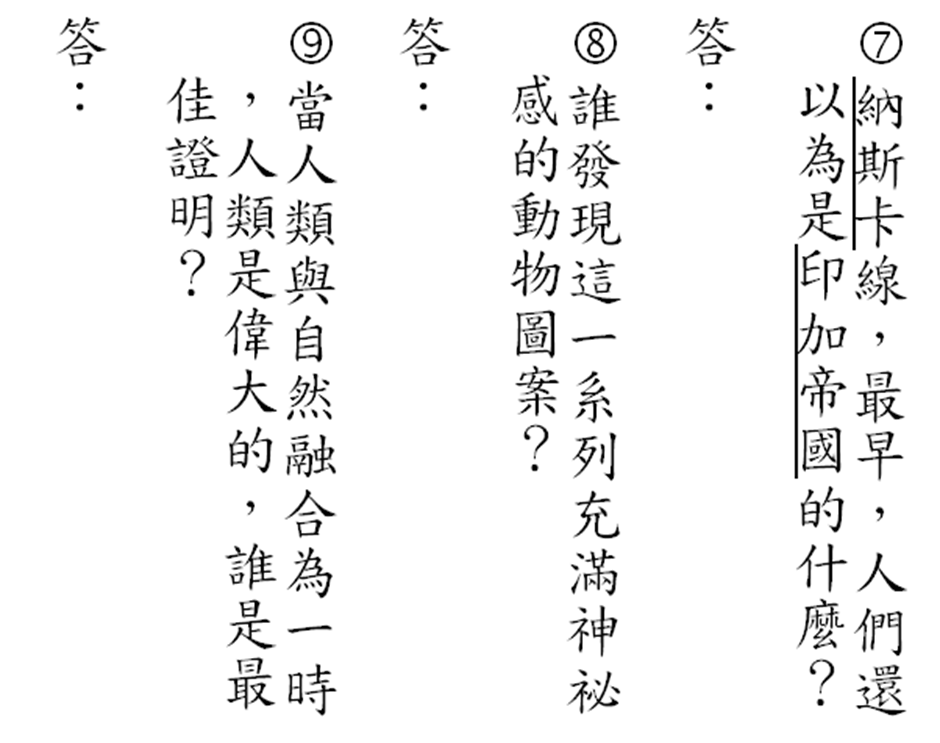